Игра «Собери картинку»
Для детей 4-7 лет
Цель: формирование умения собирать изображение предмета из отдельных частей. Формирование словаря по теме «Посуда». Развитие навыка связного высказывания.
Собери картинку из частей. Расскажи, для чего нужен этот предмет.
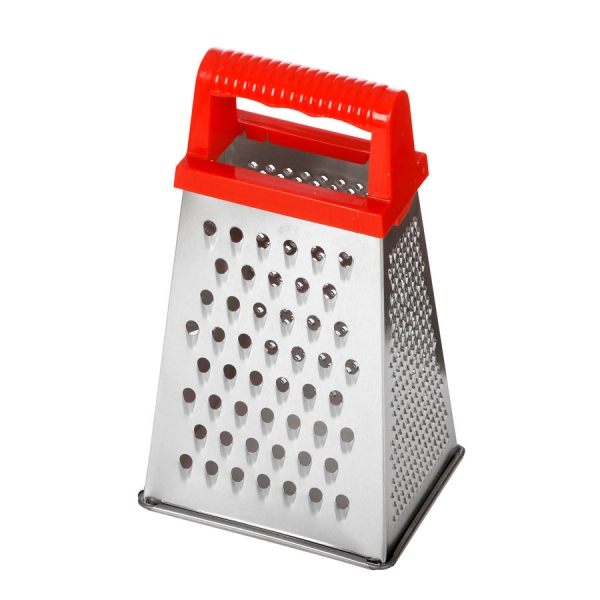 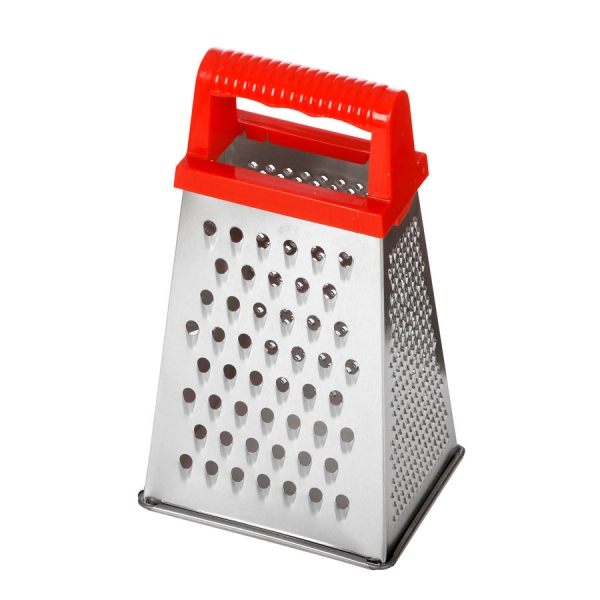 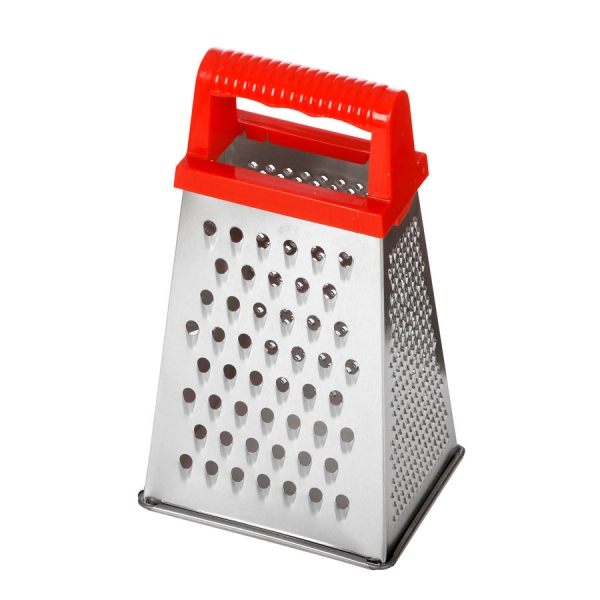 Собери предмет из частей. Назови его. Что можно приготовить с помощью сковороды?
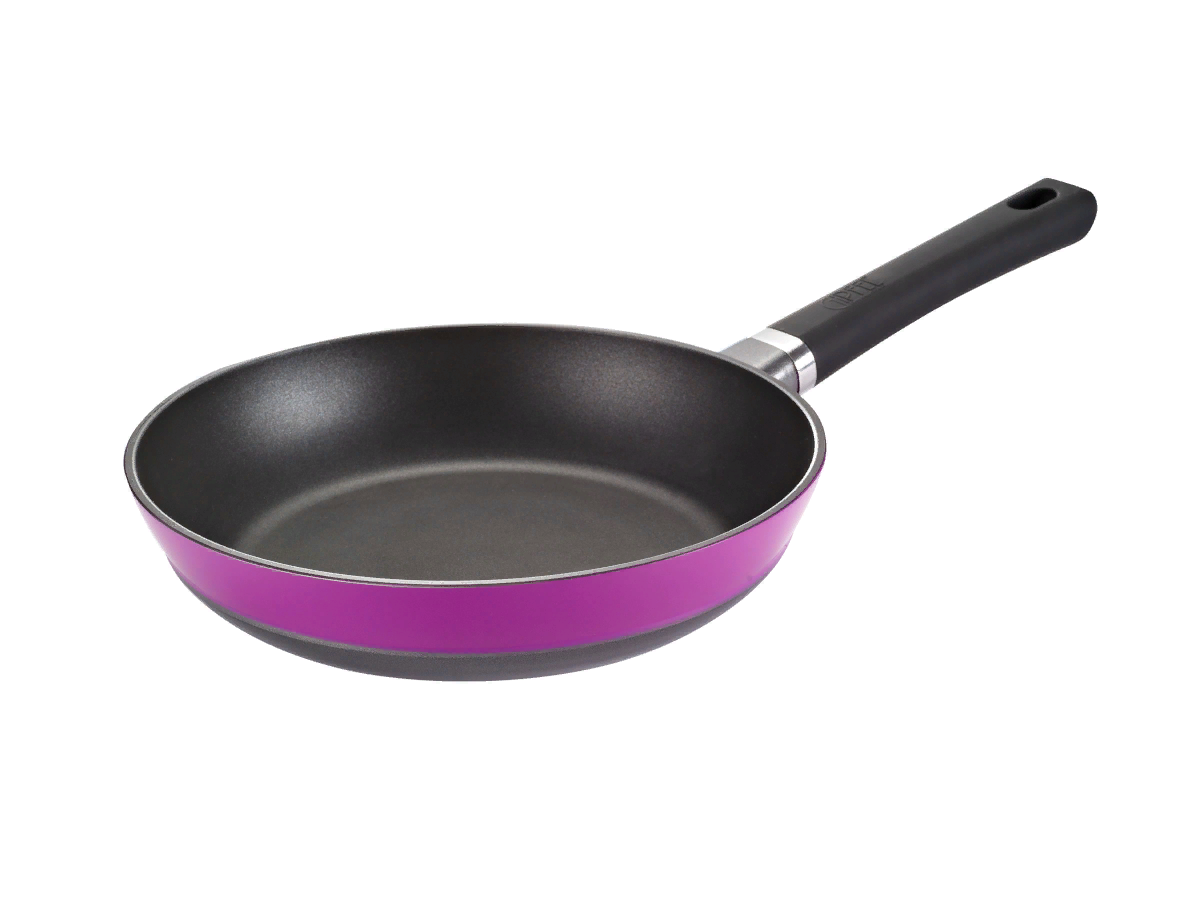 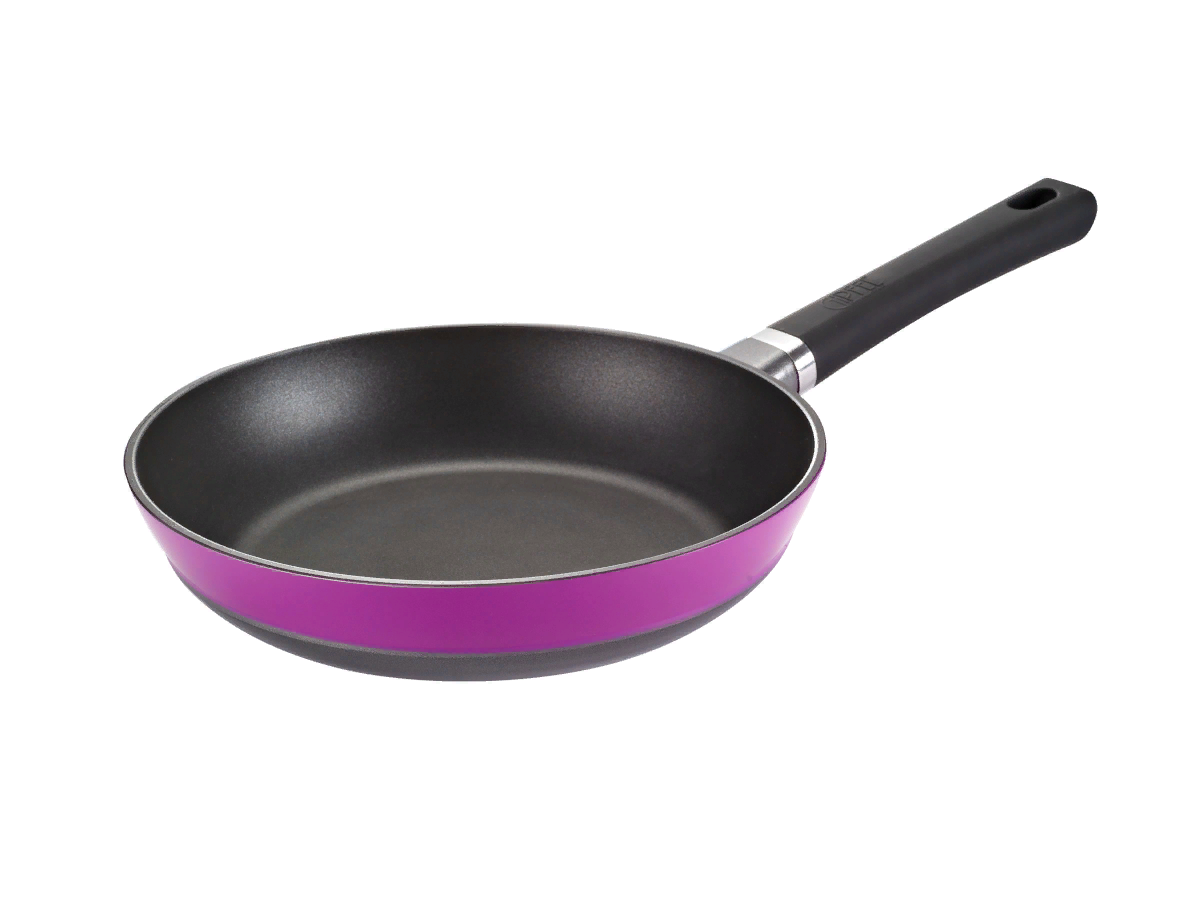 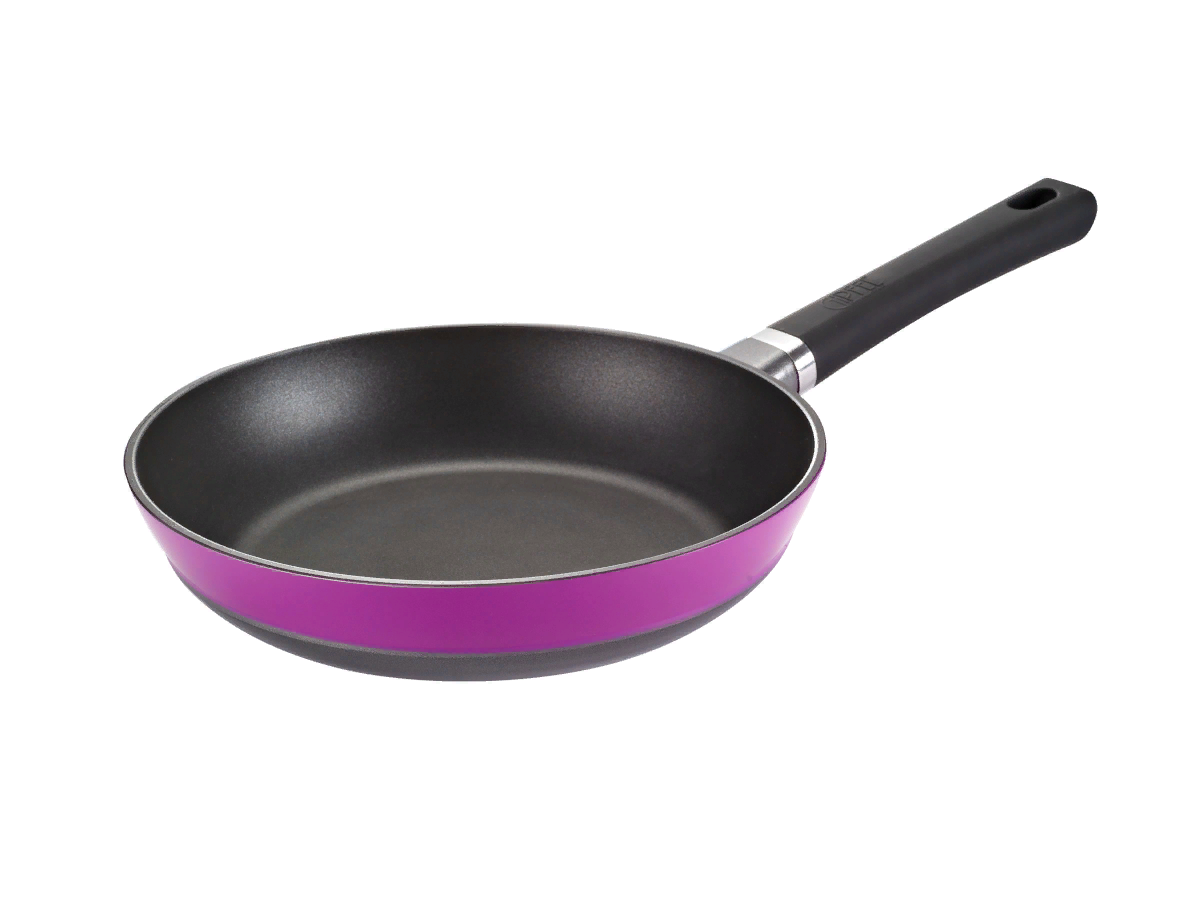 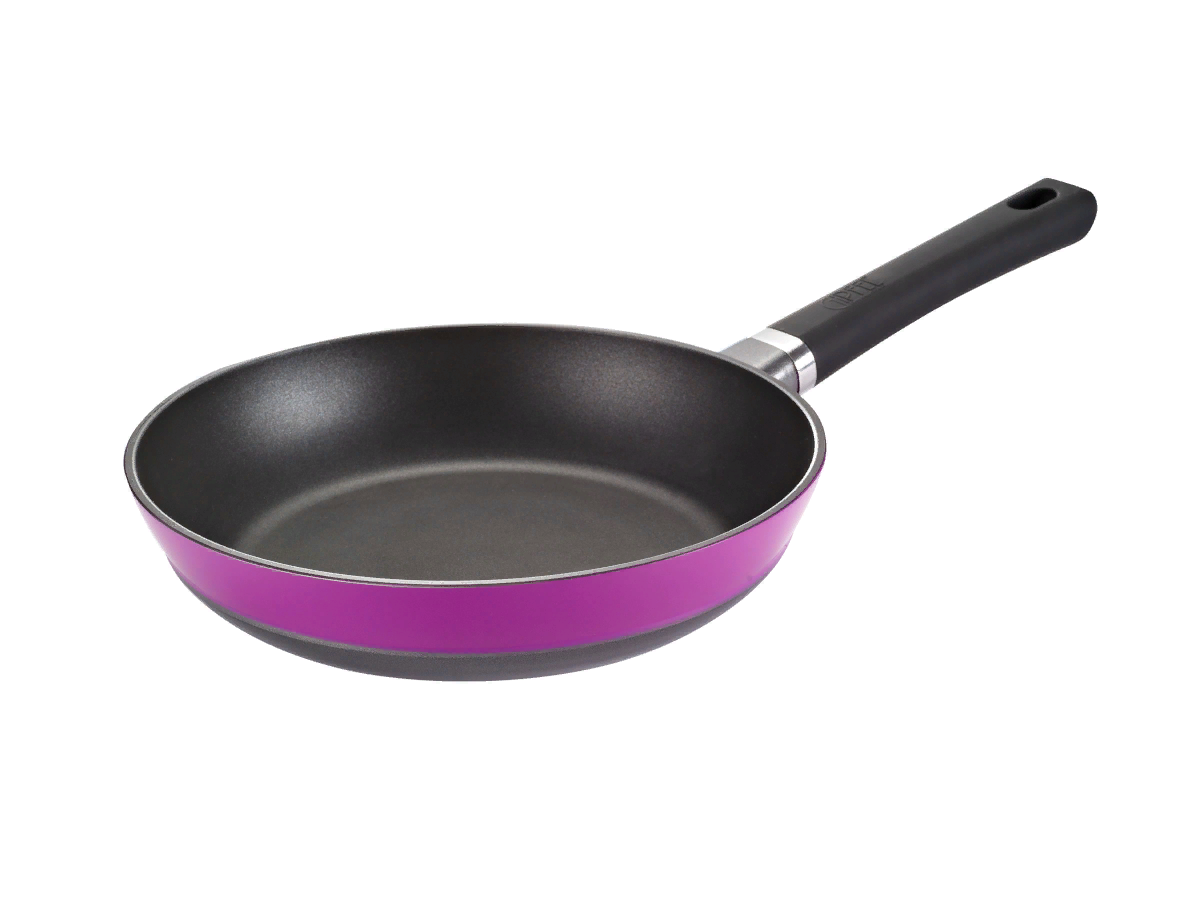 Собери картинку из частей. Что получилось? Какие блюда готовят в кастрюле?
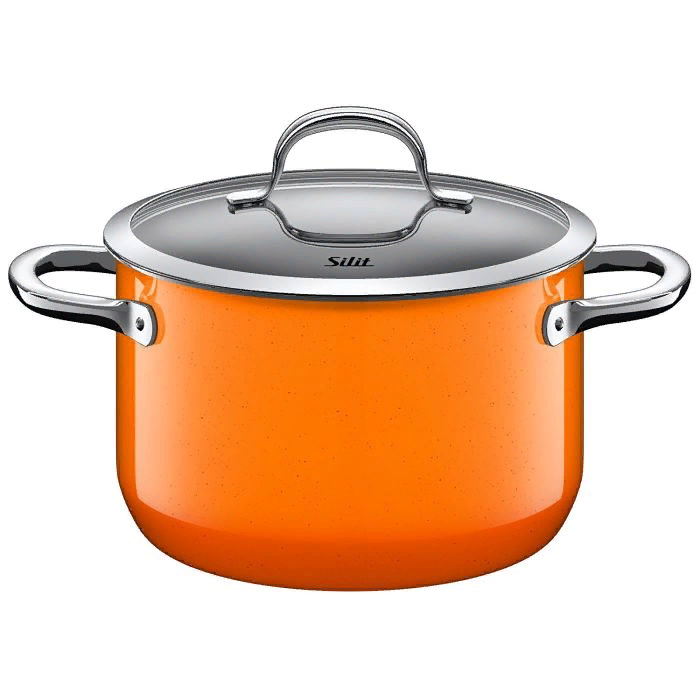 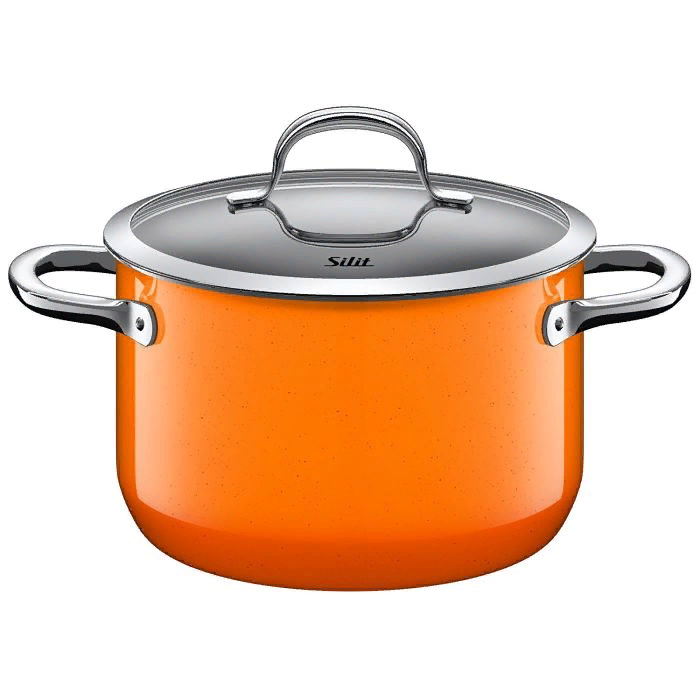 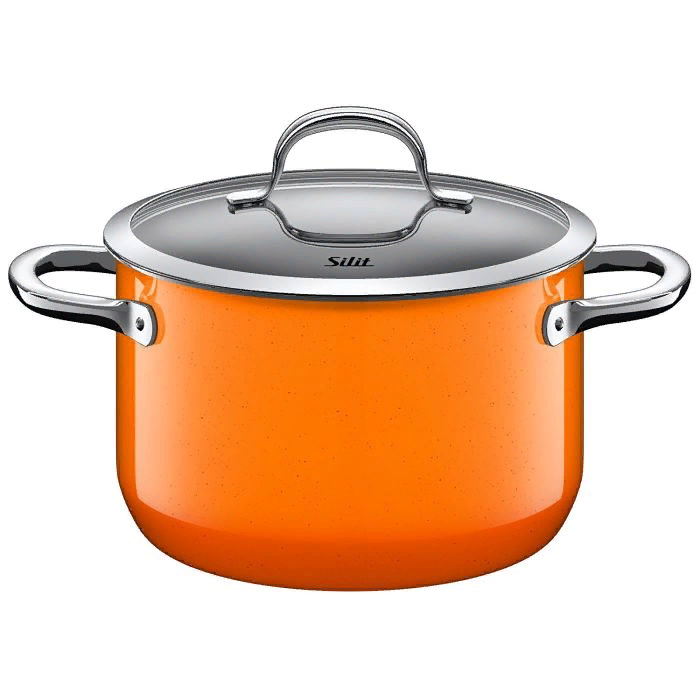 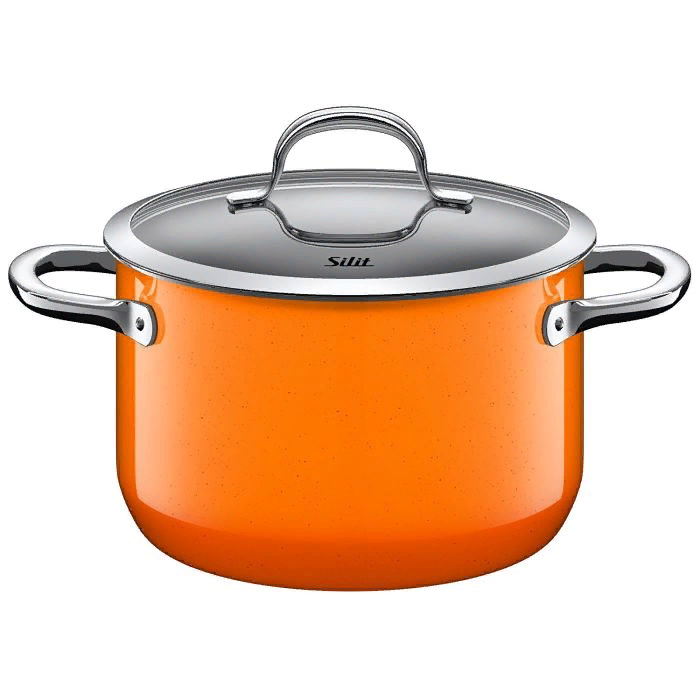 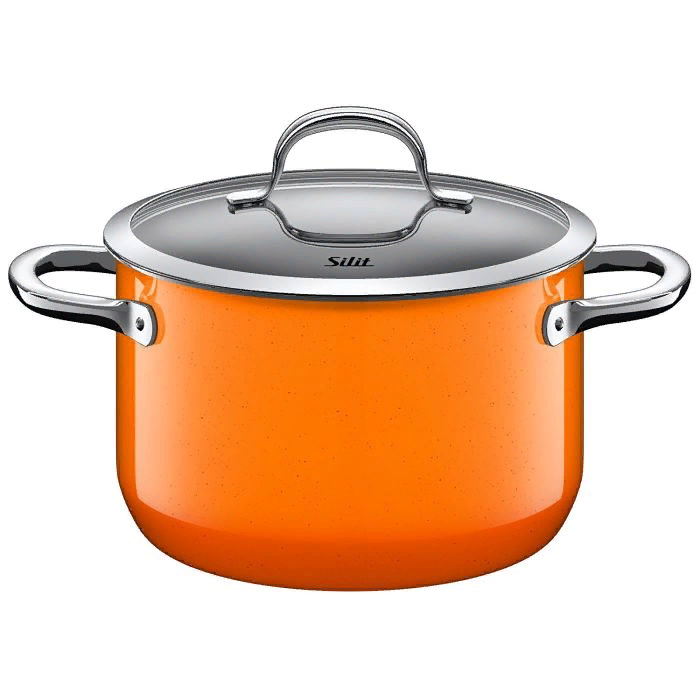 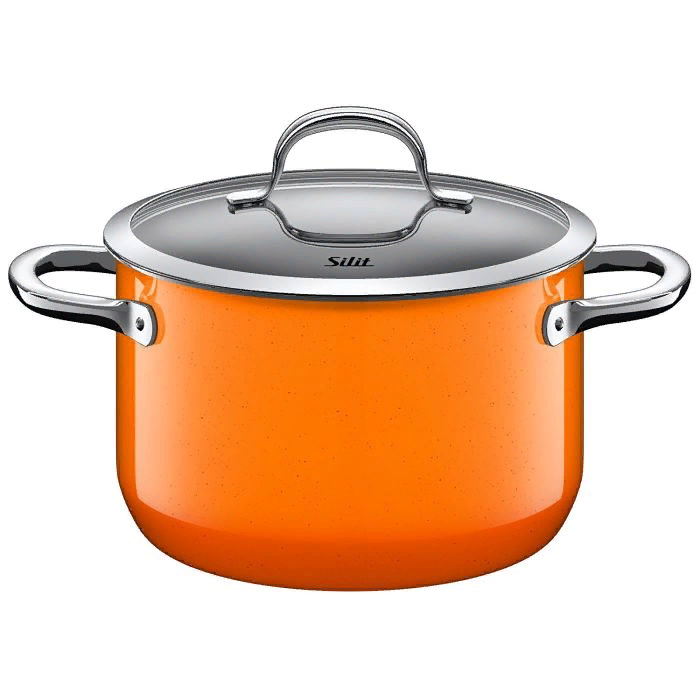 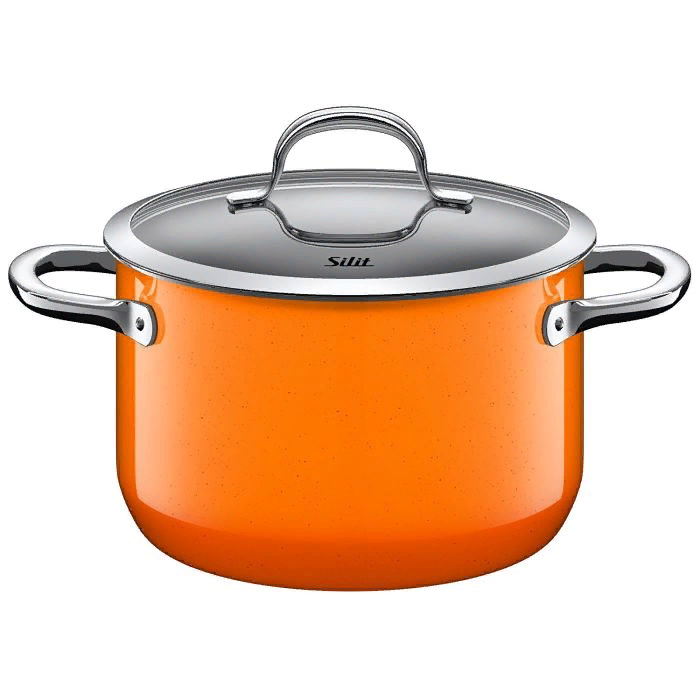 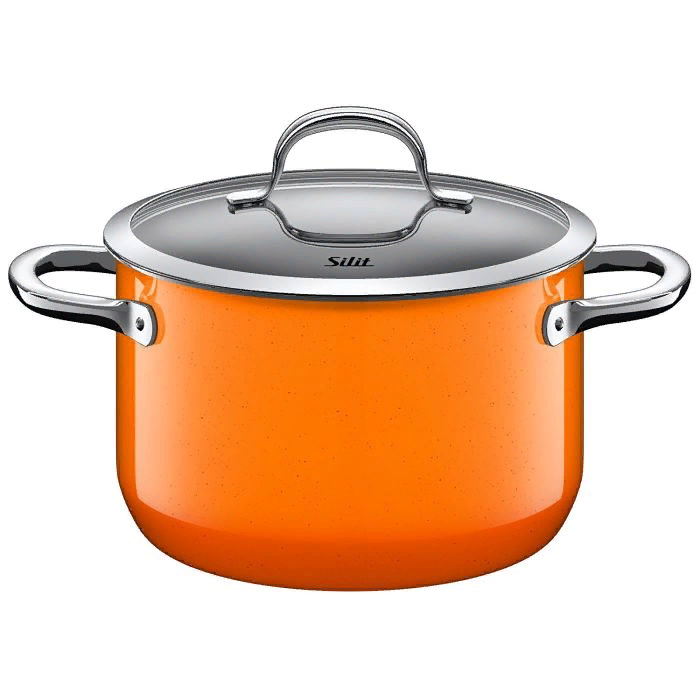 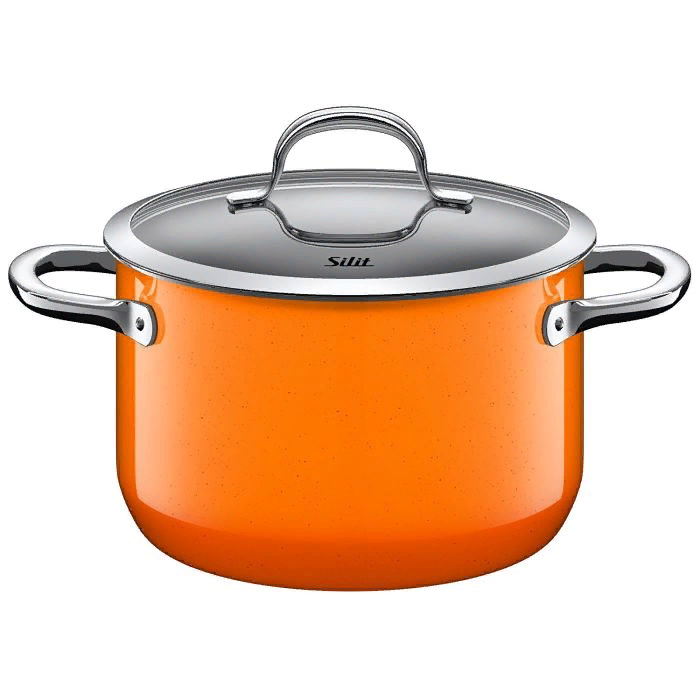 Авторы-разработчики:
Байкова Светлана Николаевна, педагог-психолог.
Лукьянова Ольга Александровна, воспитатель.
Шестакова Алёна Олеговна, воспитатель.
Ковтунова Ольга Владимировна, учитель-логопед.

МБДОУ города Иркутска детский сад №133